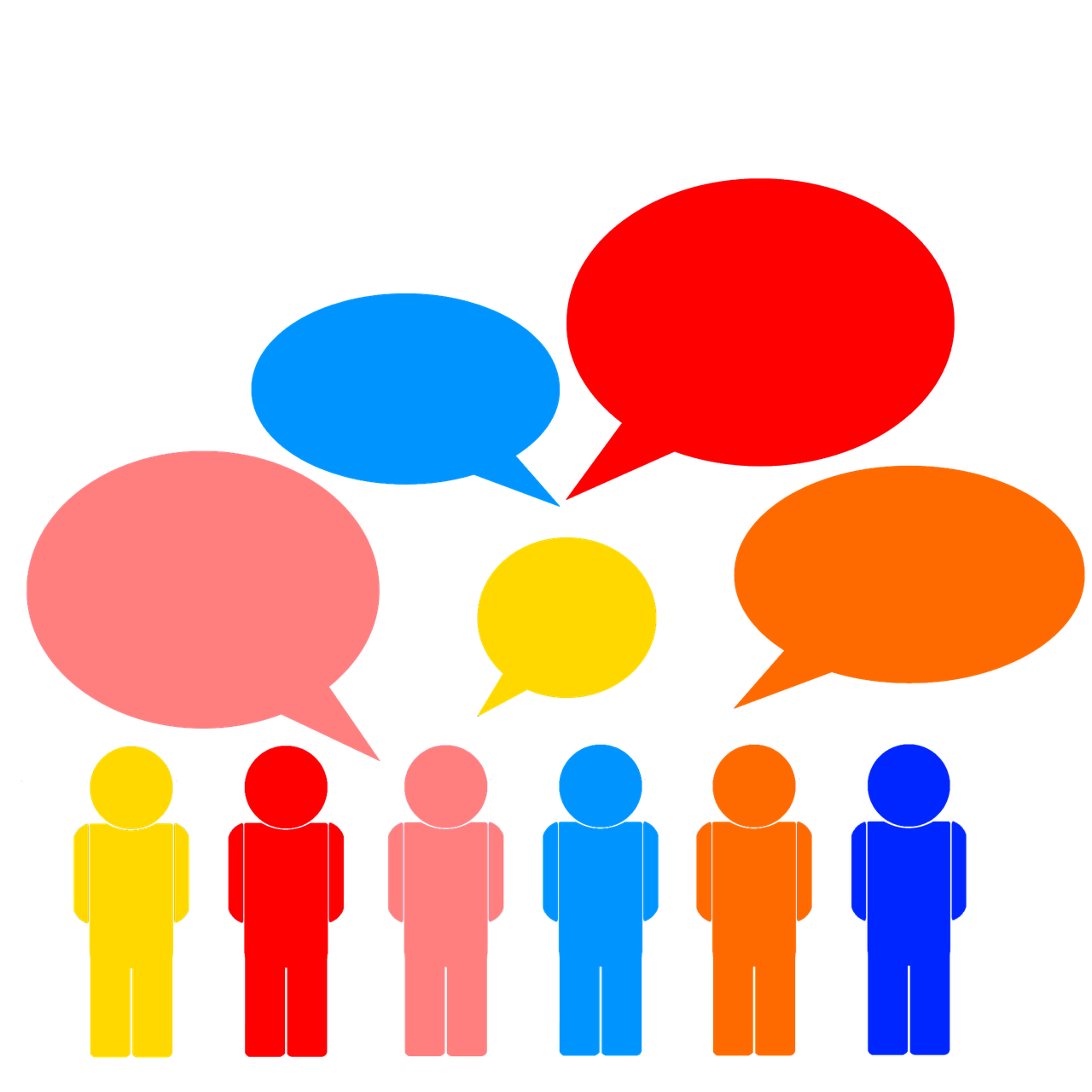 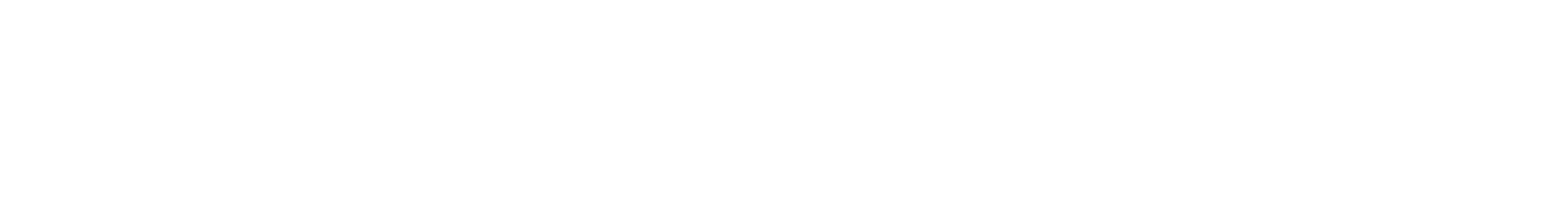 Lycée MONTEIL à RODEZ
28 janvier 2020

Atelier animé par :
Fanny GARRIC
Valérie ROUMEGOUX
FORMER ET ACCOMPAGNER LES ASSISTANTS D’EDUCATION
 
DANS UN CONTEXTE DE CHANGEMENT
Travail sur les représentations
1/ Travail individuel (très court et en silence)         

                              c’est                  ce n’est pas
2/ Travail de tri et de rangement des post-it par thème (échanges en groupe)
Apports théoriques
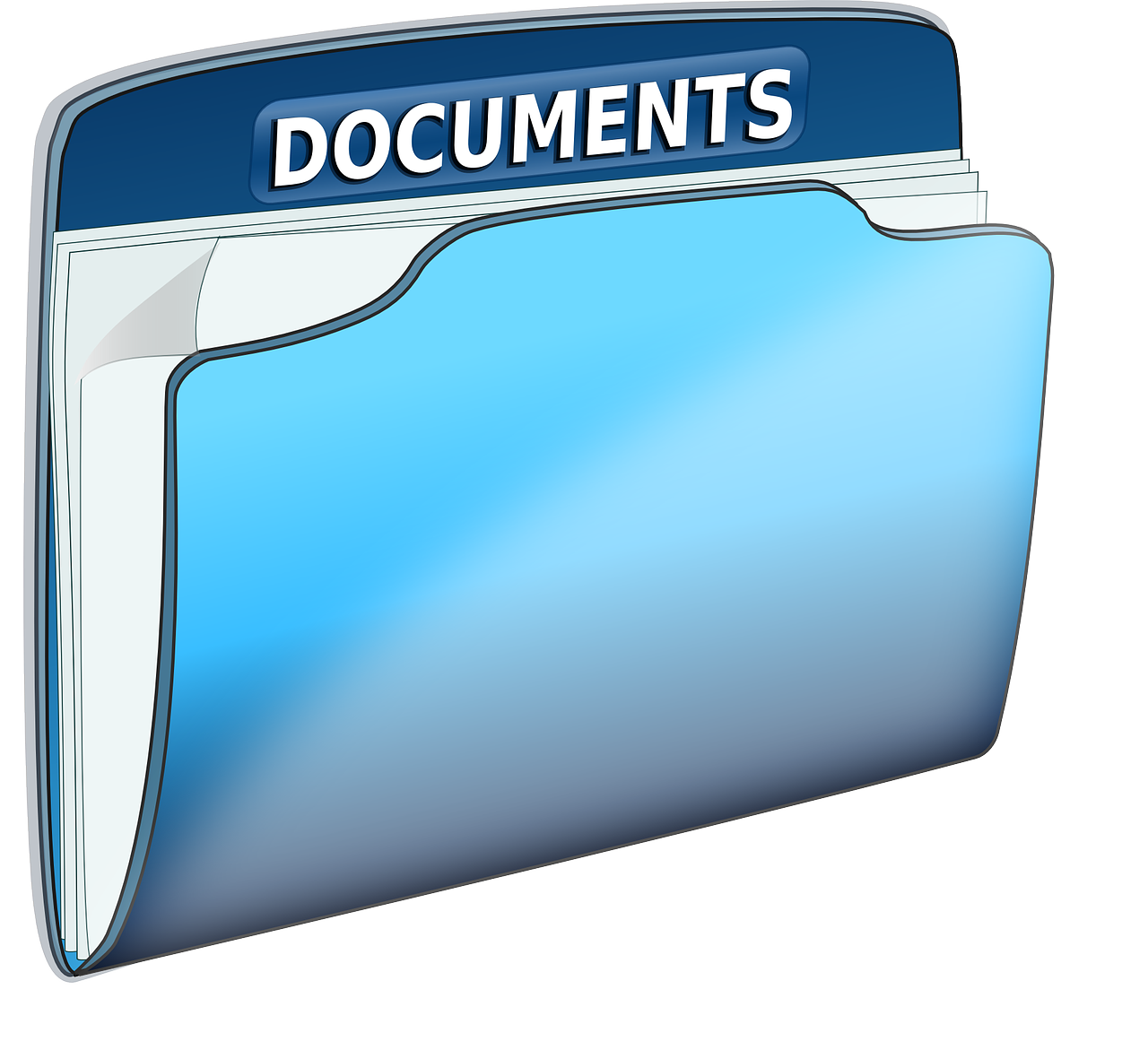 Article n ° 111 de l’IFE 
	« Représentations et enjeux 
	du travail personnel de l’élève »

Vidéo André Tricot
Définition commune enrichie
Avec les nouveaux éléments, on peut définir le travail personnel de l’élève comme...
Définition commune
On peut définir le travail personnel de l’élève comme...
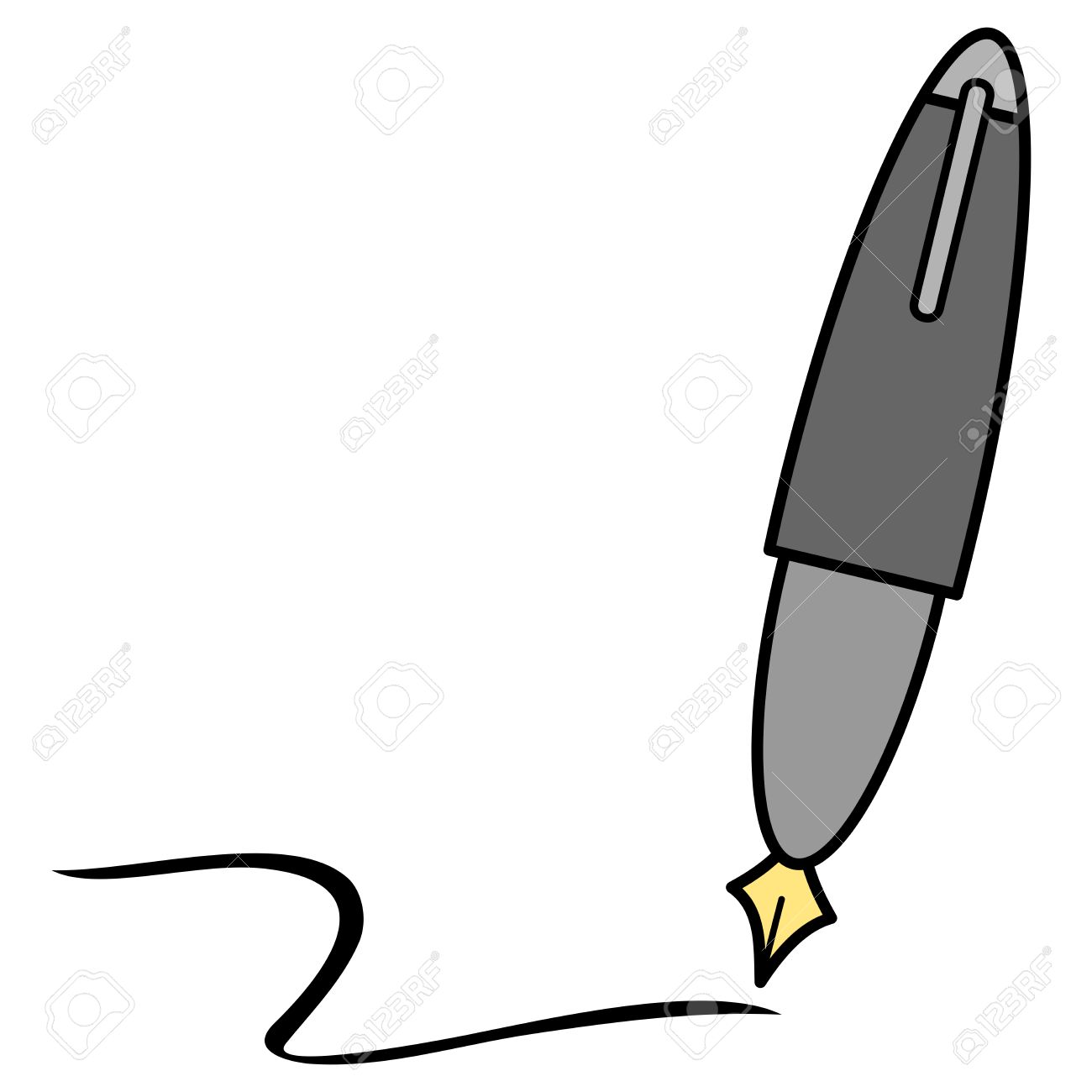 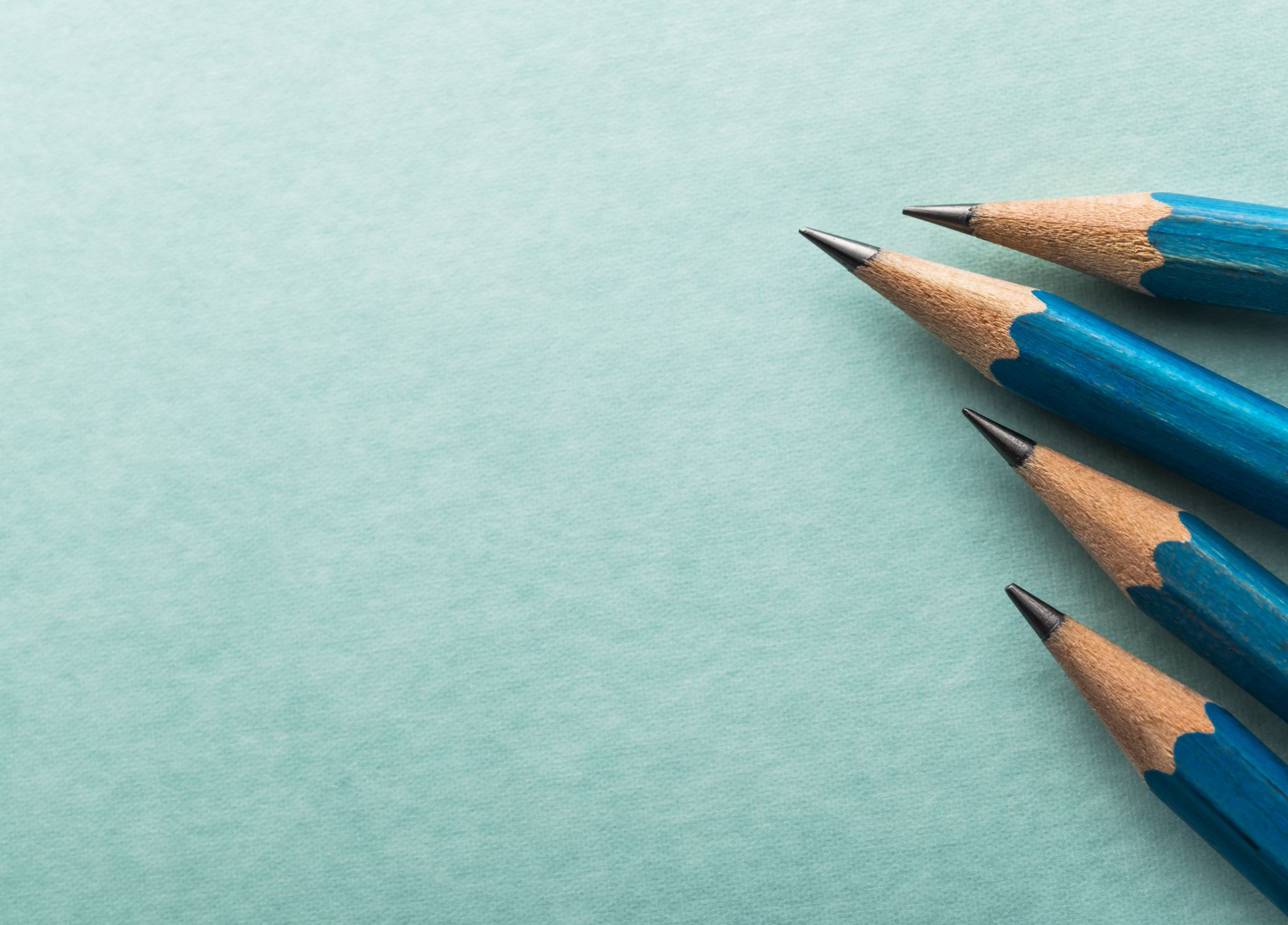 Travail en groupe
3 contextes différents  
collège/ lycée/ internat

Elaborer un outil 
d’accompagnement des AED 
au travail personnel de l’élève
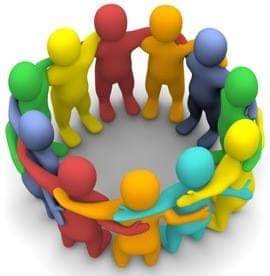 Mise en commun, restitution

Fiche bilan
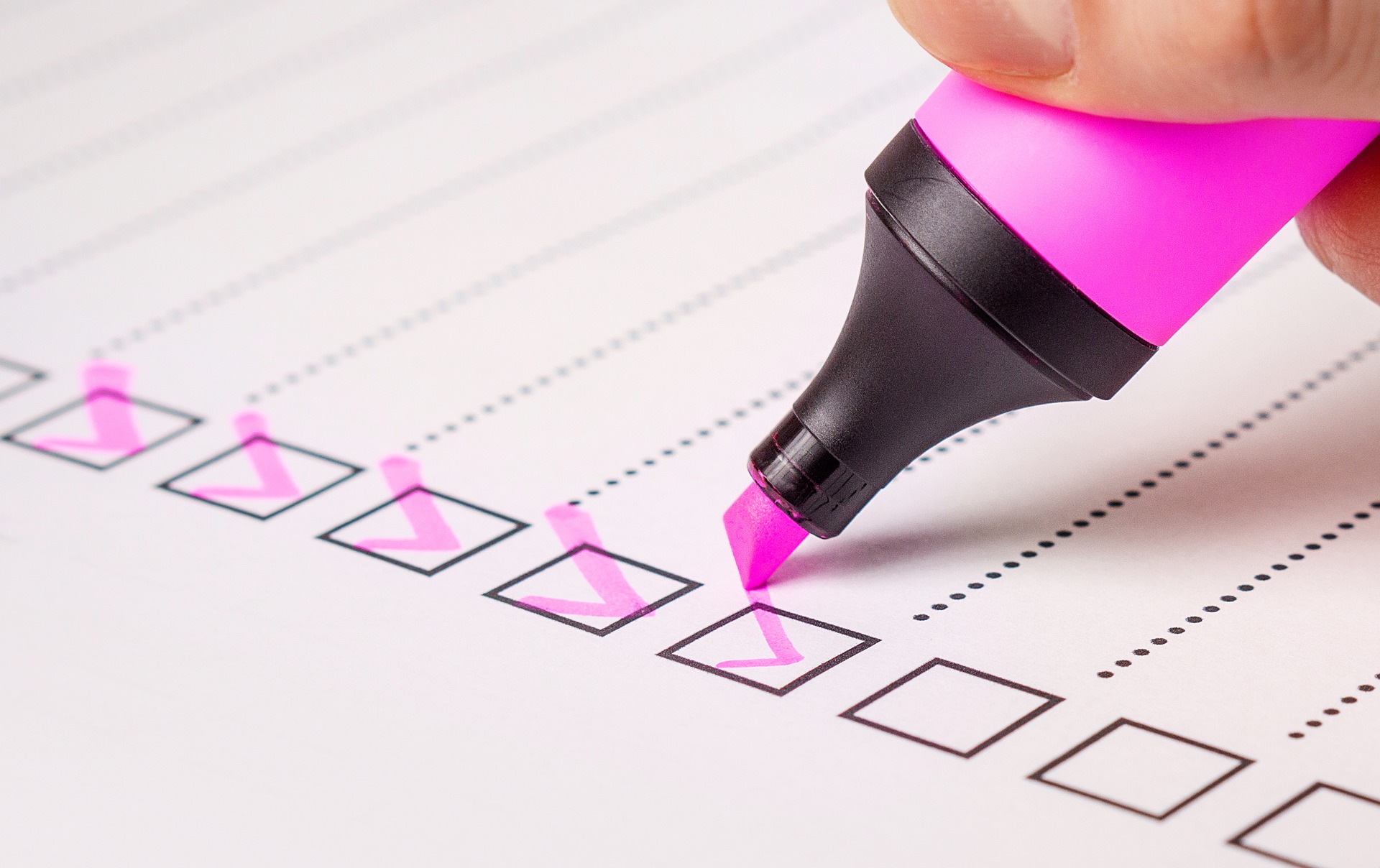 Ressources
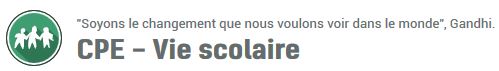 Site CPE

TRIBU 
   
IFE

Conférences André Tricot
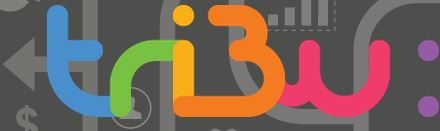 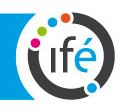